『融客月报』
——私募股权投资市场（2018年8月）
                                     ——二级市场（2018年8月）
『融客月报』
—— 二级市场（2018年8月）
宏观
中美贸易摩擦影响凸显
市场
市场表现持续低迷
展望
中报效应对A股支持或不及预期
业务
CPI、PPI
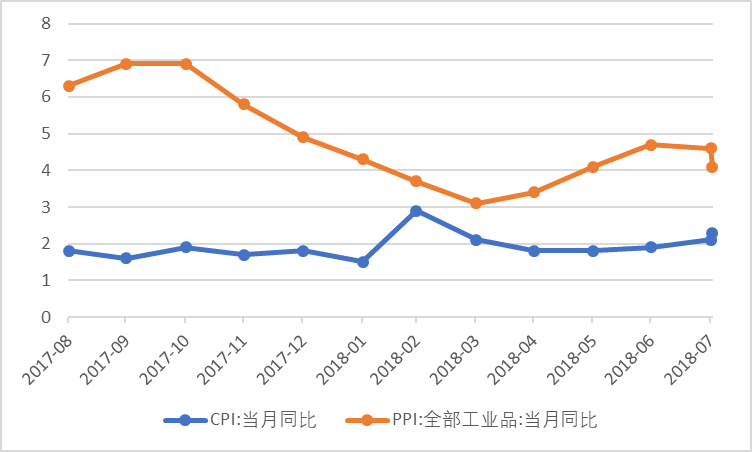 8月CPI同比上涨2.3%，较上月
PPI同比上涨4.1%，较上月
0.2%
0.5%
PMI
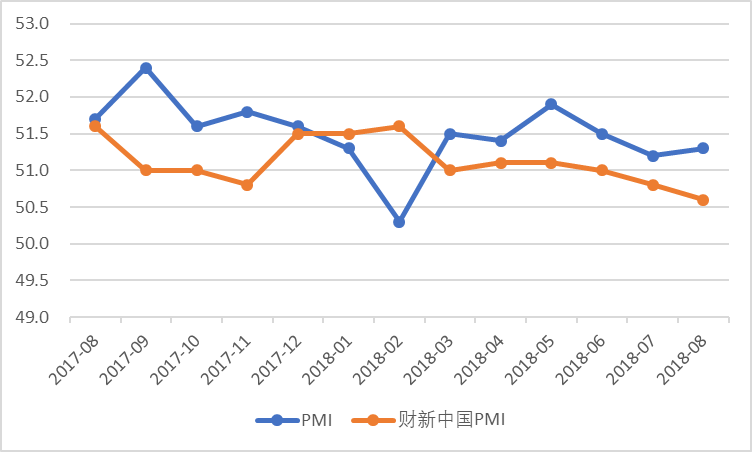 8月制造业PMI为51.3%，较上月
财新中国PMI为50.6%，较上月
0.1%
0.2%
央行公开市场操作
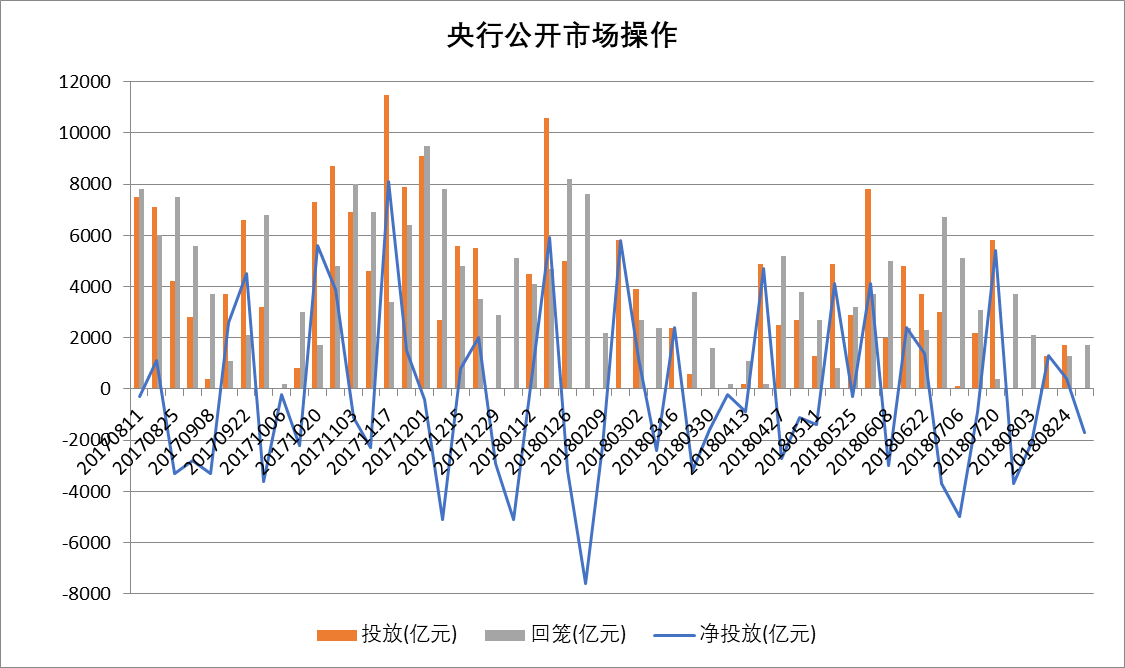 月末财政支出逐渐增多，流动性供求矛盾缓解，央行结束连续净投放。
8月，央行累计
净投放1455亿元
市场概况
市场
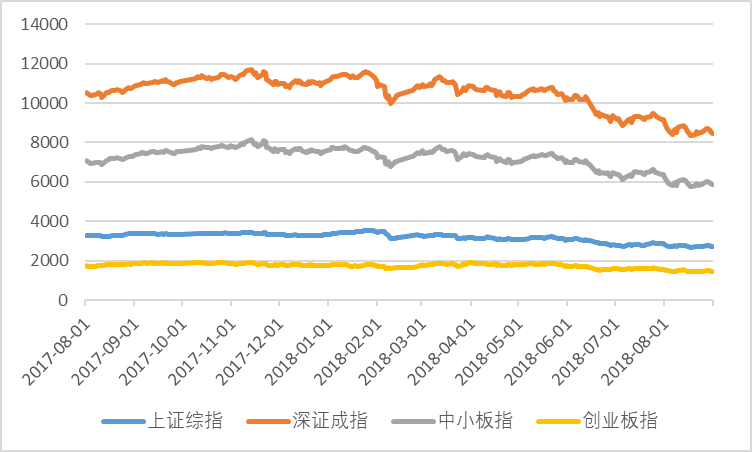 上证综指
深证成指
5.25%
7.77%
中小板指
创业板指
7.99%
8.07%
8月A股市场表现低迷，各指数跌幅均在5%以上，成交量持续萎缩，沪指在2700点来回震荡。主要受到国内宏观经济预期下滑、离岸人民币汇率贬值等因素的影响。
上证50股指期货
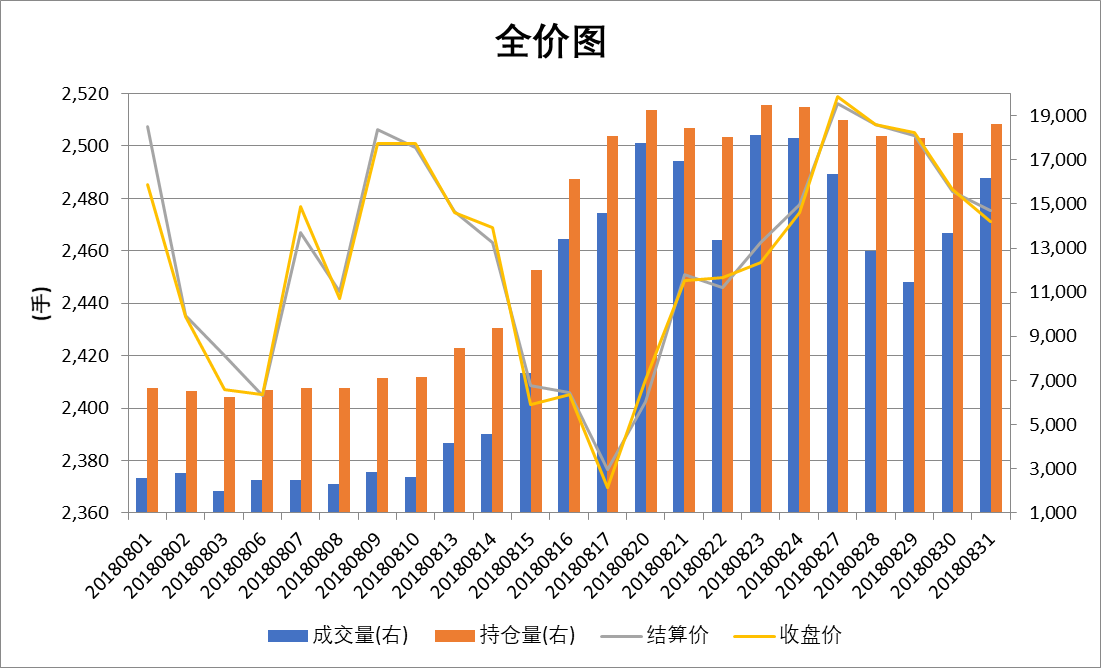 8月上旬波动下行
8月下旬显著上升
债市指数
上证国债
上证公司债
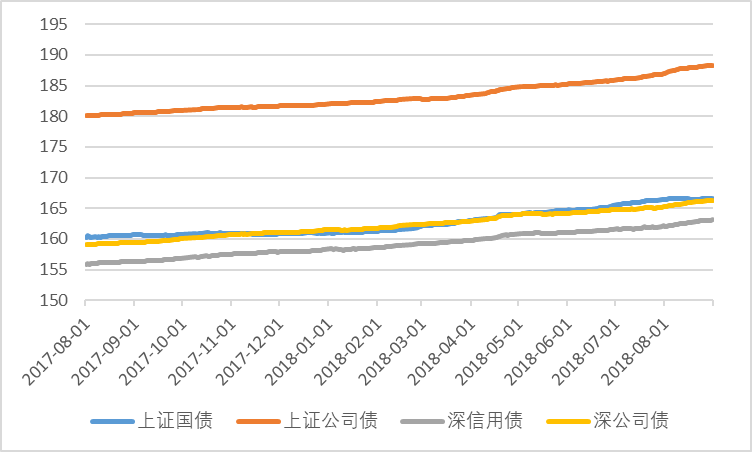 0.11%
0.75%
深信用债
深公司债
0.59%
0.59%
市场避险情绪仍较为浓厚
沪深市值统计
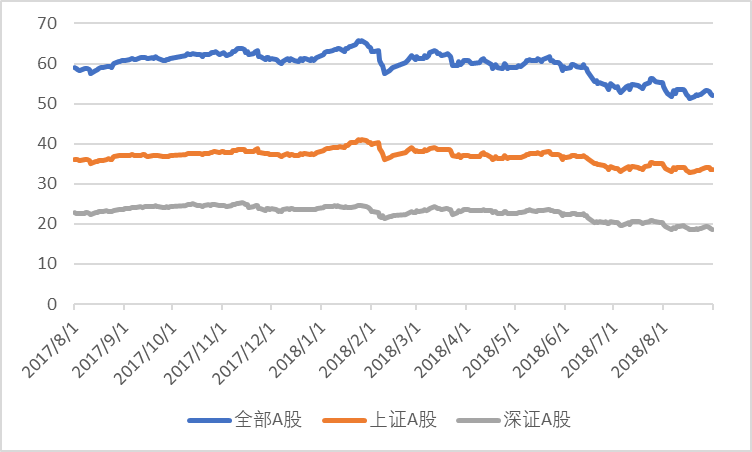 沪市
33.47万亿
深市
18.67万亿
8月，A股总市值近52.14万亿
较上月
     5.62%
全市场解禁规模
8月市场解禁市值1363.47亿元
大宗交易统计及折价率
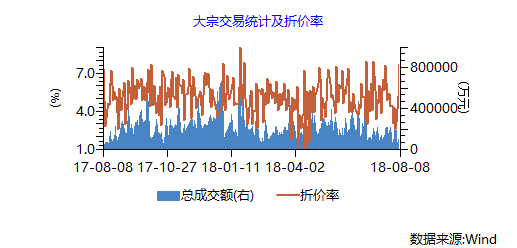 8月大宗市场
总成交额
258.75亿元
8月大宗市场
平均折价率
4.94%
较上月
19.77亿元
较上月
0.16%
融资融券余额
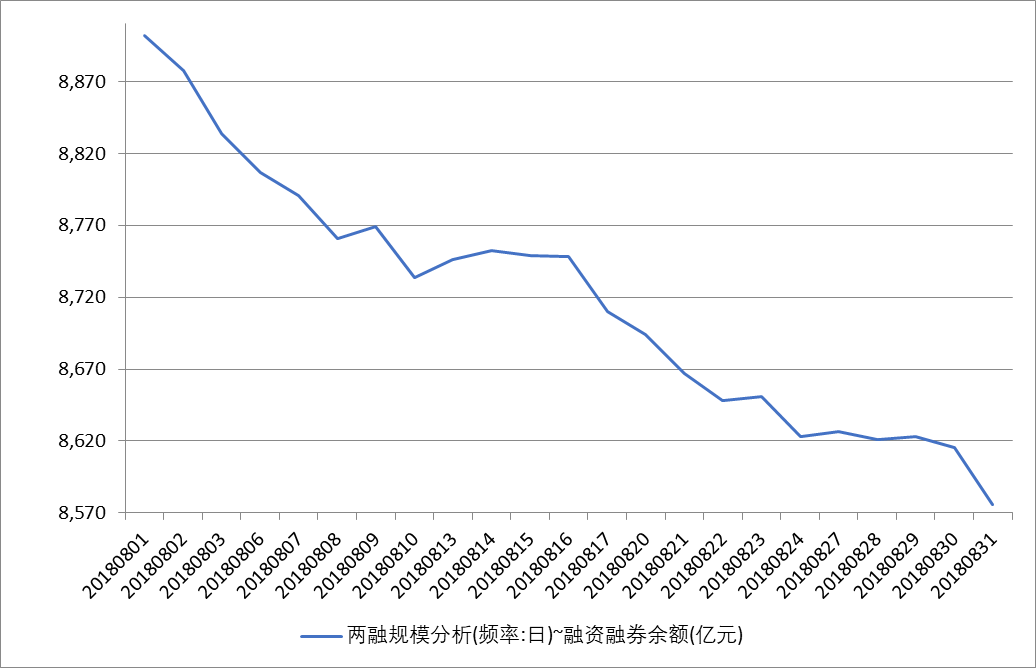 较上月
 3.83%
8月，沪深两融余额8575.74亿元
商品期货主力合约概览
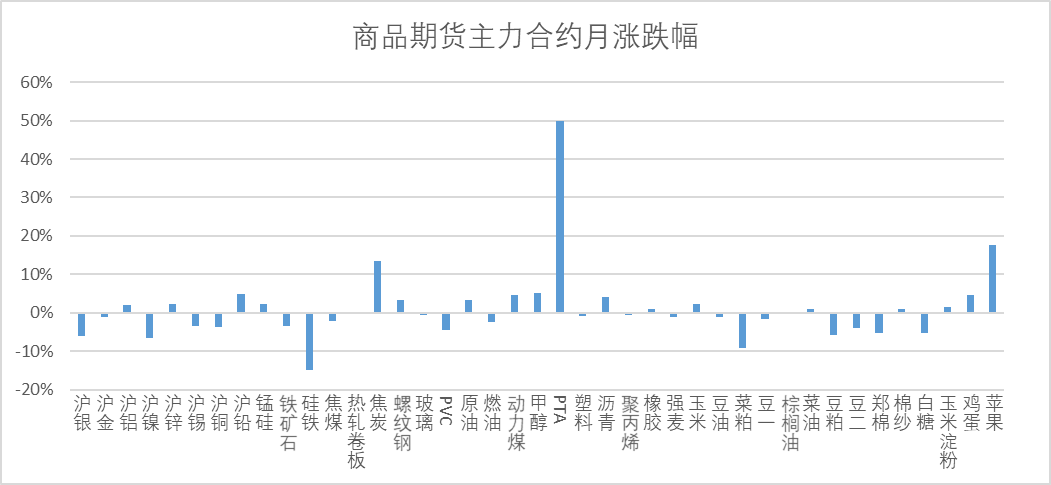 8月PTA涨幅最大，达50%。PTA是是连接石油化工与化纤工业的重要中间产品。本月上涨主要受到上游成本推动，以及下游长丝销量增长带来的需求拉动的影响（相关龙头：恒逸石化、荣盛石化、恒力股份、桐昆股份）。
本月两市市值前十
本月涨幅居前个股(去除发行不足一年新股)
上月涨幅居前个股的本月表现
本月涨幅居前个股
东方新星（002755.SZ） ：北京东方新星石化工程股份有限公司是于2007年12月5日由保定新星石化工程有限责任公司整体变更设立的股份有限公司。公司拥有工程勘察综合类甲级、测绘甲级、地基与基础工程专业承包壹级、地质灾害治理工程勘查甲级、地质灾害危险性评估甲级资质，并具有地基基础工程检测、地理信息系统工程、工程咨询、工程监理等资质。

7月10日，公司披露重大资产重组方案，公司拟与江苏奥赛康药业置换股权。若交易完成，江苏奥赛康药业将借壳东方新星，资产初步作价80亿元。消息带动公司自8月3日复牌起连续8个涨停板，公司8月整体上涨77.13%，为A股该月最大涨幅。
本月跌幅居前个股
股权质押比例前十
第一大股东股权质押比例情况
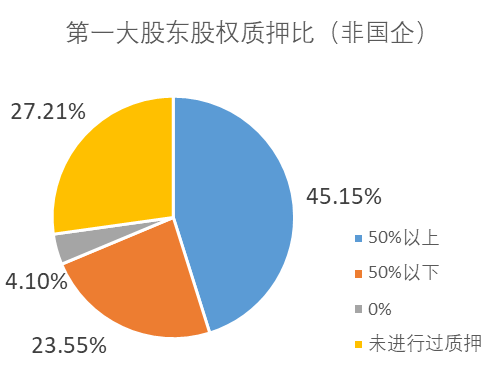 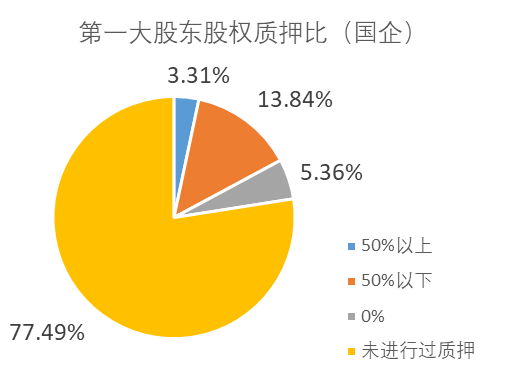 当前第一大股东股权质押比例呈两极分化的态势。1026家国有控股企业中，有77.49%的第一大股东上市以来从未进行过质押。2514家非国有控股企业中，有45.15%的第一大股东当前质押比例在50%以上，其中更有252名第一大股东股权质押比例在99%以上，陷入无股可押的地步，占非国企总数的10.02%。
本月质押股份触及平仓线情况
主要券商观点
对于整个市场而言，政策底、资金底和情绪底已现，而现在需要的就是时间去消化对未来的一些担忧，从而彻底构筑市场底。
建议投资者无须为短期回调而悲观，也不必为小幅反弹而激动，而应选择耐心在市场磨底过程中，挖掘中期业绩有催化因素的优质标的。
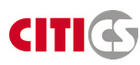 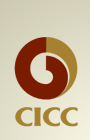 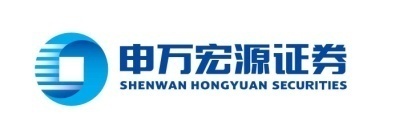 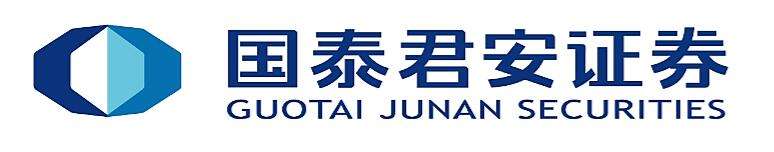 一方面，盈利增长回落和海外紧缩周期尚未结束是困扰A股市场的中长期问题，难以在短期内好转；但另一方面，上证综指在2700点以下已经是历史级别的底部区间，因此在配置思维下没有必要悲观。
随着风险溢价的影响收敛；经济悲观预期、信用风险开始修正；新兴市场担忧及贸易战演绎担忧正在出现阶段性拐点，“梅雨时节”已经过去，市场所期待的“金秋行情”正在到来。
宏观经济数据解读
中国8月官方制造业PMI为51.3%，较上月上升0.1个百分点，整体制造业仍处于扩张区间，但新订单指数和进口指数进一步下滑且处于枯荣线下方，表示中美贸易摩擦对国内制造业进出口了造成较大的影响。中国8月财新制造业PMI为50.6%，较上月回落0.2个百分点，为近15个月以来最低，制造业景气增速持续放缓。
    8月CPI同比上涨2.3%，较上月扩大0.2个百分点，创6个月新高，食品价格上涨1.7%，影响CPI上涨约0.33个百分点，是CPI同比涨幅扩大的重要因素，其中猪肉价格下降4.9%，降幅继续收窄，对CPI的拖累作用持续减弱。PPI同比上涨4.1%，较上月回落0.5个百分点，去年价格变动的翘尾影响约为3.0个百分点，新涨价影响约为1.1个百分点。
展望
8月，A股中报正式披露完毕，业绩总体符合市场预期，但明显存在偏上游、老经济、国企集中的趋势，叠加国内宏观经济预期下滑、离岸人民币汇率贬值等因素的影响，市场表现持续低迷。截至8月31日，沪指收报2725.25点，跌幅5.25%；深成指收报8465.47点，跌幅7.77%；中小板指收报5844.98点，跌幅7.99%；创业板指收报1435.20点，跌幅8.07%。
    当前随着人民币对美元中间价报价重启“逆周期因子”，美国对华2000亿美元输美商品征税征询公众意见结束（超9成参与者持反对意见），市场受外部环境的影响有所减弱，指数出现企稳迹象。但市场上攻意愿不足，成交量仍处于低位，中报效应对A股支持较弱，预计短期A股持续反弹力量不足，仍将以震荡筑底为主。
Pre-IPO财务顾问及财务投资
我们的财务顾问团队依托自身专业背景及资源整合优势，根据客户需要，站在客户的角度为客户的投融资、资本运作、资产及债务重组、财务管理、发展战略等活动提供的咨询、分析、方案设计等服务。包括的项目有：投资顾问、融资顾问、资本运作顾问、资产管理与债务管理顾问、企业战略咨询顾问、企业常年财务顾问等。

             我们的投资团队依托自身专业背景和独特判断，根据行业发展和市场趋势，对目标企业和目标项目，进行各种形式的专业投资。财务投资包括：股权投资、固定收益投资等。
Post-IPO财务顾问及财务投资
上市对于企业和股东仅是发展的一个里程碑，对接资本市场后，企业和股东需要适应更高的监管要求、更完善的公司治理、更复杂的资本运作。我们针对此类需求，整合了服务资源，将财务顾问和财务投资作为载体，致力为客户提供定制化的市值管理服务。
    我们的财务顾问团队依托自身专业背景及资源整合优势，根据上市公司及其股东的需要，提供投融资、资本运作、资产及债务重组、财务管理、发展战略等活动提供的咨询、分析、方案设计等服务。包括的服务有：上市公司再融资、股权激励、并购、股权融资、市值维护、战略投资等。
    我们的投资团队依托自身专业背景和独特判断，根据市值管理的各项需求，设计投资结构，进行各种形式的市值管理投资。包括：并购投资、再融资投资、战略投资、固定收益投资等。
联系我们
编制人：高亦清
联系人：闫英杰
公司地址：上海市东湖路70号东湖宾馆3号楼3楼
公司电话：8621—54668032—602
网址：http://www.rongke.com
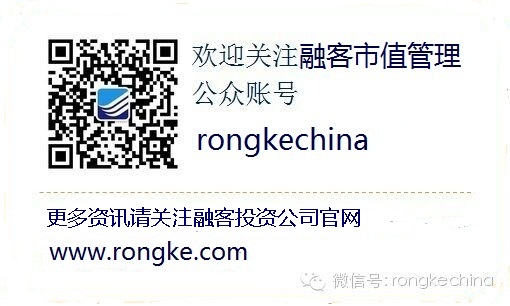